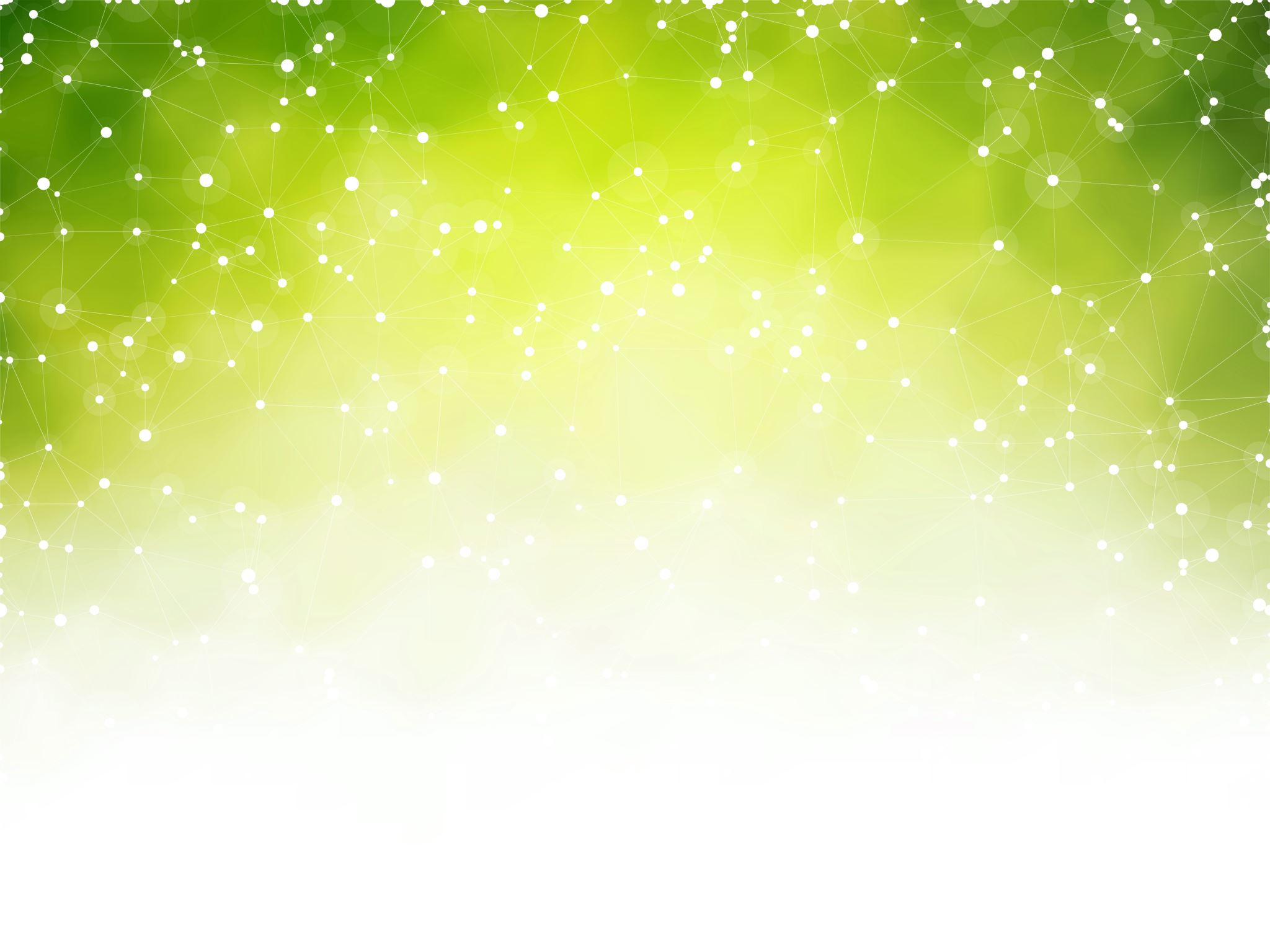 NEOHEBNÉ SLOVNÍ DRUHY
Příslovce
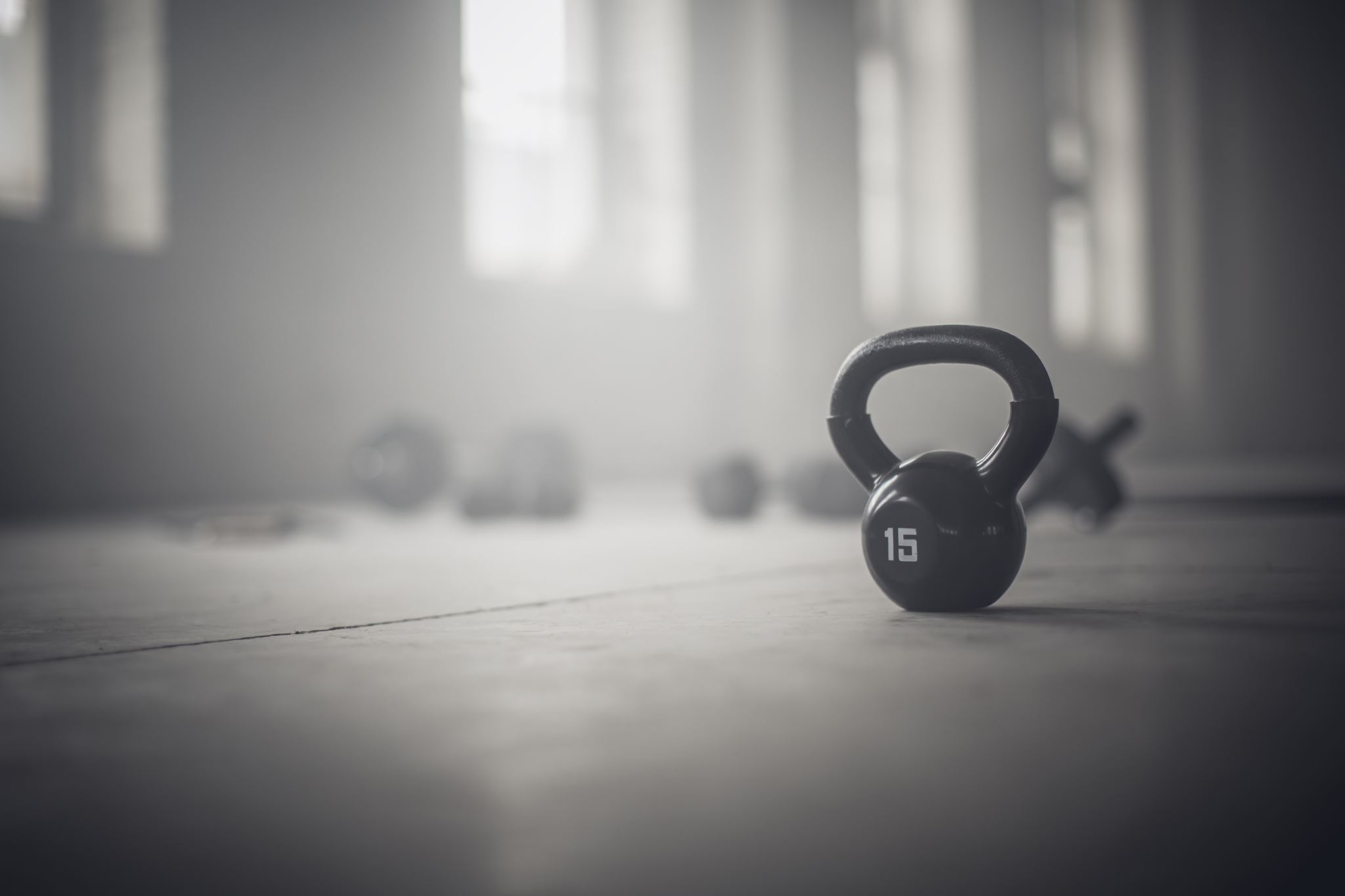 KOREKTURNÍ CVIČENÍ
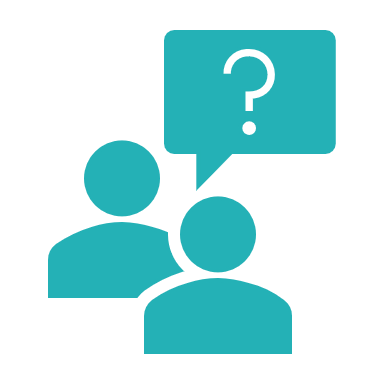 SLOVNÍ DRUHY A JEJICH DEFINICE
Neohebné slovní druhy
Příslovce
Předložky
Spojky
Částice
Citoslovce
PŘÍSLOVCE
PRACOVNÍ SEŠIT STR. 20/1
Příslovce
= slova, která vyjadřují různé bližší okolnosti dějů nebo vlastností, jako je:

místo (tady, vedle) – odpovídají na otázku „kde?“,

čas (dnes, někdy) – odpovídají na otázku „kdy?“,

způsob (rychle, pomalu) a míra (velmi, zcela) – odpovídají na otázku „jak?“,

příčina (proč, proto) – odpovídají na otázku „proč?“.
Urči druh příslovce
způsobu
místa
způsobu
času
místa
způsobu
místa
Tvoření příslovcí
Příslovce se tvoří následujícím způsobem:

1. Od přídavných jmen příponami:
			- e (-ě): pěkný – pěkně
			- y: hezký – hezky
			- o: daleký – daleko

2. Ustrnutím tvaru:
			- podstatného jména: kolo – kolem
			- slovesa: stoje, kleče

3. Spojením předložky a jiného slova (tzv. příslovečné spřežky): z ticha – zticha, po tom - potom
Od přídavných jmen utvoř příslovce:
Bledě
Stupňovitě
Rychle
Mile
Rozumně
Argentinsky
Krátce
Bezpečně
Vytvoř příslovce z podst. jména:
Poklusem
Kolem
Celkem
Rázem
Zima
Během
Tma
Honem
Vytvoř příslovečnou spřežku
Zcela
Zpravidla
Poprvé
Nablízko
Zleva
Proto
Pokaždé
Potom
Vyber správný tvar:
VCELKU = v podstatě, zhruba, přibližně
V CELKU = označuje určitou část uvnitř celku, případně celek samotný
PRACOVNÍ SEŠIT
STR. 22/5
Stupňování příslovcí
1. stupeň – základní tvar (blízko, rychle, zdravě)

2. stupeň – přidání přípony -e, -eji, -ěji k 1. stupni

3. stupeň – přidání předpony nej- k 2. stupni
Některé se tvoří z jiného kořene: brzy - dříve,
dobře - lépe, málo – méně.
Vytvoř zbývající stupně:
Nejtišeji
Tišeji
Brzy
Nejdříve
Lépe
Nejlépe
Daleko
Dále
Hluboko
Nejhlouběji
Levněji
Nejlevněji
Zdravě
Zdravěji
Nejvíce
Mnoho
PRACOVNÍ SEŠIT
STR. 20/2